Describe la foto….¿Qué están llevando?¿Cómo es la ropa?¿Qué están haciendo?¿Dónde están?
Describe la foto….¿Qué están llevando?¿Cómo es la ropa?¿Qué están haciendo?¿Dónde están?
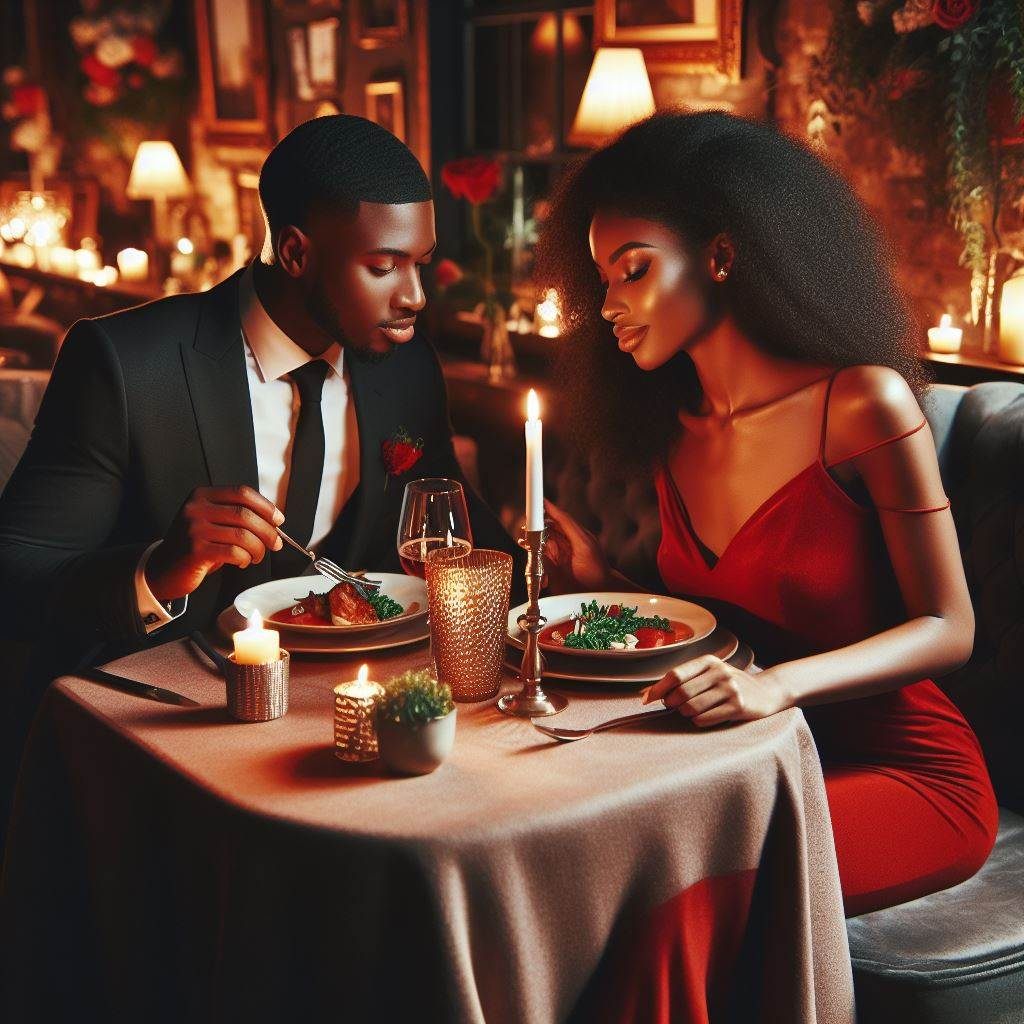 Describe la foto….¿Qué están llevando?¿Cómo es la ropa?¿Qué están haciendo?¿Dónde están?
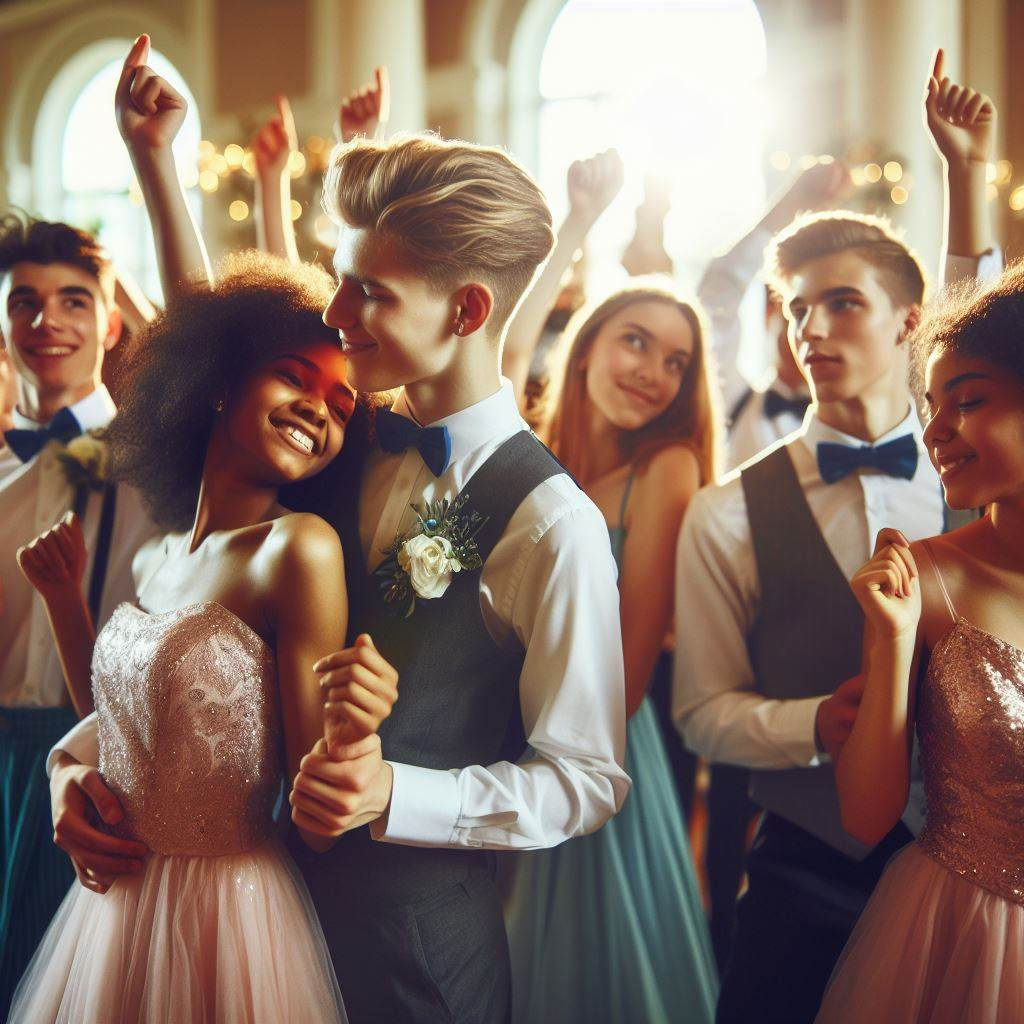 Describe la foto….¿Qué están llevando?¿Cómo es la ropa?¿Qué están haciendo?¿Dónde están?
Quiz tomorrow:
Present Progressive
Demonstratives (this, these, that, those, etc)
Quedar #1
Quedar #2
Ser/Estar